Решение квадратных уравнений
С применением теоремы Виета
Г.Серпухов, школа№7
1) x2+6x+8=0
5) x2-3x+2=0
x=-2; x=-4
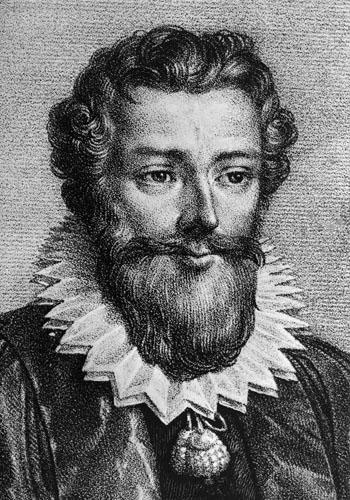 x=2; x=1
2) x2-10x+9=0
6) x2+x-2=0
x=9; x=1
x=-2; x=1
3) x2-8x+7=0
7) x2+14+48=0
x=7; x=1
x=-6; x=-8
4) x2-x-2=0
8) x2-2x+1=0
Франсуа Виет
x=2; x=-1
x=1
9) Разложите на множители:a) x2+x-2=
                                            б) x2+14+48=
(x+2)(x-1)
(x+6)(x+8)
Самостоятельная работа
1в.
2в.
1.
1.
2.
2.
3.
3.
4.
4.
5.
Разложите многочлены на множители
а)
а)
б)
б)
6*.
Решите уравнение
2в.
1в.
7. Сократите дробь:
;
8. Найти второй корень 
уравнения и значение а,
если один корень равен 2
8. Найти второй корень 
уравнения и значение q,
если один корень равен -3
9*. Не решая уравнения 2x2+2x-3=0, найдите:
Ответы
1в.
2в.
2,-1;
2,4;
1.
1.
3,1;
-2,-1;
2.
2.
-6,4;
7,1;
3.
3.
2,1;
-3,1;
4.
4.
(x-6)(x-8)
(x-31)(x-1)
5.
a)
5.
a)
x(x-7)(x-1)
x(x-2)(x-1)
б)
б)
-6,-5,0,1.
6.
-6,-5,0,1.
6.
7.
7.
8.
8.
-1,5
1,5
-1
9*.
б)
9*.
a)
б)
a)
Решение квадратных и дробных рациональных уравнений.
1в.
X2=4;
X2-9=0;
1)
2)
14)
0,5X2=0;
X2-5=0;
3)
4)
X2+4=0;
(x-2)(x+3)=0;
5)
6)
X2+3x=0;
7)
15)
x2-5x+6=0;
8)
(X2+4)(
X2-5)=0;
9)
16)
X3-5x2+6x=0;
10)
(X2-5)(x2-4x+3)=0;
11)
X2(
x2-5x+6)=9(
x2-5x+6);
12)
13)
17)
Ответы
1в.
1) 2;-2;
13) нет корней
2) 3; -3;
14)  -3;
3) √5; -√5;
15)  0;
4) 0;
16)  2;
5) нет корней
17) √5; 3
6) 2;-3;
7) 0;-3;
8) 2; 3;
9) √5; -√5;
10) 0; 2; 3;
11) √5; -√5; 1; 3
12) -3; 2; 3;
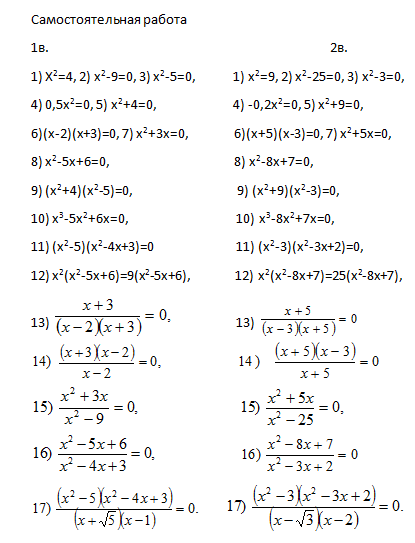 Задачи на применение            теоремы Виета
Найти второй корень уравнения и значение a,если один корень
       равен 2:
                  x2+ax-12=0
Решение.
По теореме Виета   x1·x2=-12
 т.к. x1=2, то  2·x2=-12; 
                       x2=-6.
x1+x2=-a,
2 – 6 =-a,
-4 = -a,
a = 4
Ответ: x2=-6, a=4.
Один из корней уравнения 2x2+10x+q=0
 на 3 меньше другого. Найдите корни
Уравнения и свободный член q.
Решение.
x2+5x+0,5q=0

X1-1 корень
x2=x1+3 -2 корень

По теореме Виета
x1+x2=-5,
x1+x1+3=-5,
2x1=-8,
x1=-4,  x2=-4+3=-1
x1 ·x2=0,5q

-4·(-1)=0,5q
4 = 0,5q
q=4 : 0,5
q = 8

Ответ: x1=-4,x2=-1,q=8.
Обучающая самостоятельная работа
Решив каждое задание, выберите букву,
 соответствующую вашему ответу.